Fig. 2. Relationship between pollination deficit (maximal seed set minus open seed set, divided by maximal seed set ...
J Econ Entomol, Volume 109, Issue 3, June 2016, Pages 1020–1027, https://doi.org/10.1093/jee/tow086
The content of this slide may be subject to copyright: please see the slide notes for details.
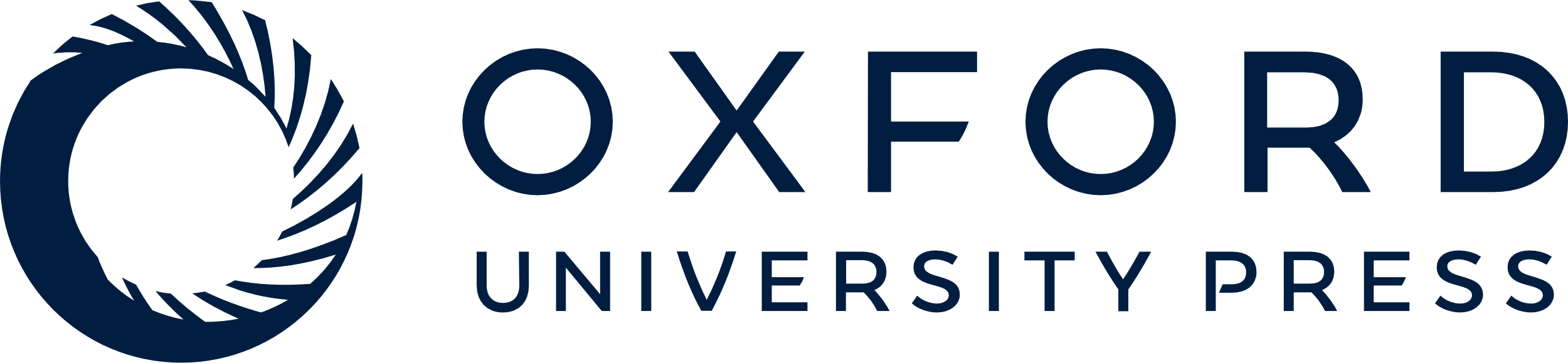 [Speaker Notes: Fig. 2.  Relationship between pollination deficit (maximal seed set minus open seed set, divided by maximal seed set at each grouping of four canola plants) and the observed abundance of floral visitors (honey bees, native bees, and syrphid flies) on B. rapa at four fields with hedgerows and four fields with conventionally managed edges (control) in each of two years, 2010 (open circles) and 2011 (closed circles). 


Unless provided in the caption above, the following copyright applies to the content of this slide: Published by Oxford University Press on behalf of Entomological Society of America 2016. This work is written by US Government employees and is in the public domain in the United States.]